PENDALAMAN MANAJEMEN KEUANGAN, PAJAK, ANALISA INFORMASI KEUANGAN
Peranan manajemen keuangan
Pengertian:
Tanggungjawab manajer keuangan
Peluang Karier 
Jenis Perusahaan
Tujuan Perusahaan
Agency Problem
Tujuan perusahaan ada 3 macam : 
1.  Mencapai  atau  memperoleh  laba   
     maksimal  atau  kemakmuran  pemilik    perusahaan 
2.  Menjaga kelangsungan hidup perusahaan
     ( going concern ) 
3.  Mencapai kesejahteraan masyarakat 
     sebagai tanggung jawab sosial perusahaan
Pengertian Manajemen Keuangan

	Manajemen Keuangan merupakan manajemen terhadap fungsi- fungsi keuangan. Fungsi-fungsi keuangan tersebut meliputi bagaimana memperoleh dana (raising of fund) dan bagaimana menggunakan dana tersebut (allocation of fund). Manajer keuangan berkepentingan dengan penentuan jumlah aktiva yang layak dari investasi pada berbagai aktiva dan pemilihan sumber-sumber dana untuk membelanjai aktiva tersebut.
Trade off antara resiko dan keuntungan. 
 
  Dalam membuat keputusan keuangan harus dipertimbangkan trade off antara resiko dan keuntungan . Profitabilitas ( keuntungan ) dan resiko terikat pada setiap keputusan dan mempengaruhi nilai perusahaan ( Value of the firm ). 
   Resiko dan profitabilitas ditentukan oleh skala perusahaan, jenis peralatan operasional, proporsi hutang dengan sumber pembiayaan, posisi likuiditas, dll. Resiko tinggi maka keuntungan juga tinggi atau sebaliknya.
Fungsi Manajemen Keuangan
Pertama, yaitu dalam perencanaan dan peramalan, dimana manajer keuangan harus bekerja sama dengan para manajer lain yang ikut bertanggung jawab atas perencanaan umum perusahaan.
Kedua, manajer keuangan harus memusatkan perhatian pada berbagai keputusan investasi dan pembiayaan, serta segala hal yang berkaitan dengannya.
Ketiga, manajer keuangan harus bekerja sama dengan para manajer lain di perusahaan agar perusahaan dapat beroperasi seefisien mungkin
Keempat, menyangkut penggunaan pasar uang dan pasar modal, manajer keuangan menghubungkan perusahaan dengan pasar keuangan, di mana dana dapat diperoleh dan surat berharga perusahaan dapat diperdagangkan.
Keputusan keuangan :
Mengambil keputusan investasi (investment decision), Menyangkut masalah pemilihan investasi yang diinginkan dari sekolompok kesempatan yang ada, memilih satu atau lebih alternatif investasi yang dinilai paling menguntungkan.
Mengambil keputusan pembelanjaan (financing decision), Menyangkut masalah pemilihan berbagai bentuk sumber dana yang tersedia untuk melakukan investasi, memilih satu atau lebih alternatif pembelanjaan yang menimbulkan biaya paling murah.
Mengambil keputusan dividen (dividend decision) atau dividen policy, Menyangkut masalah penentuan besarnya persentase dari laba yang akan dibayarkan sebagai dividen tunai kepada para pemegang saham, stabilitas pembayaran dividen, pembagian saham dividen dan pembelian kembali saham-saham.
Neraca
Lingkungan Keuangan Aspek lingkungan yang penting dipahami para manajer keuangan adalah sektor keuangan di bidang perekonomian, yang terdiri dari pasar keuangan (financial markets), lembaga keuangan (financial institutions) dan instrumen keuangan (financial instruments).
Pasar keuangan, menunjukkan pertemuan antara permintaan dan penawaran akan aktiva finansial (financial asset) atau sering disebut sebagai sekurities. Sekurities adalah secarik kertas (surat) yang mempunyai nilai pasar karena surat tersebut menunjukkan klaim atas aktiva riil perusahaan (misalnya mesin-mesin, pabrik, bahan baku, barang dagangan, merek dagang, dll.) 
Lembaga keuangan yaitu lembaga yang berperan sebagai lembaga intermediari (financial intermediation) dengan mempertemukan unit surplus dengan unit defisit. Contoh lembaga keuangan dalam sistem moneter adalah Bank sentral, Bank pencipta uang giral/bank umum. Lembaga keuangan dan di luar sistem moneter (bank bukan pencipta uang giral/BPR), lembaga pembiayaan, perusahaan asuransi, dana pensiun, lembaga di bidang pasar modal, dll. 
Instrumen Keuangan, contohnya adalah uang, saham, hutang, dan surat berharga di pasar uang dan pasar modal lainnya.
NILAI WAKTU UANG (TIME VALUE OF MONEY)
Pengertian 
Konsep nilai waktu uang berhubungan dengan tingkat bunga dalam perhitunganaliran kas. Nilai uang saat ini ( Present Value ) berbeda dengan nilai uang pada masa yang akan datang. Faktor bunga disebut dengan faktor diskonto ( discount factor ). 

Investasi dalam aset tetap yangbersifat jangka panjang.
Bunga : sejumlah uang yang dibayarkan sebagai kompensasi terhadap apa yang dapat diperoleh dengan penggunaan uang tersebut.
Hal yang perlu dipahami dalam pembelanjaan yang berhubungan dengan capital budgeting adalah konsep bunga majemuk dan nilai sekarang.
MODEL- MODEL  Time Value of Money
FUTURE VALUE
OF  ANUITY
FUTURE  VALUE
TIME VALUE
PRESENT  VALUE
PRESENT  VALUE
OF  ANUITY
TVM ini muncul karena  adanya pengaruh inflasi, suku bunga, nilai mata uang asing dan faktor-faktor makro lainnya.
Bunga majemuk adalah penjumlahan dari uang pada permulaan periode atau jumlah modal pokok dengan jumlah bunga yang diperoleh selama periode tersebut.

Nilai masa depan (Future Value)
Rumusan umum
FVn = PV(1 + i )n
Di mana :
FVn = Nilai masa depan investasi n tahun
PV   = Jumlah investasi awal
n    = Jumlah tahun
i     = Tingkat suku bunga
Present Value (PV)
Nilai sekarang atas pembayaran masa depan

Nilai sekarang dipengaruhi:
- Tingkat bunga majemuk
- Investasi yang diharapkan 

PV =        FV   /    (1+i)n 

PV	= Nilai sekarang
FV	= Nilai masa depan
N	= Jumlah tahun
I	= tingkat suku bunga
CAPITAL STRUCTURE TRADITIONAL THEORY
SUBSTANSI TEORI
Teori Struktur Modal Tradisional menyatakan bahwa dalam menentukan strukrur modal hendaknya diarahkan pada struktur modal optimal.
Dua determinan untuk menentukan struktur modal adalah (1) Weighted Average Cost of Capital (WACC)  dan  Stock Price (Harga Saham). .
Berdasarkan determinan tersebut maka struktur modal optimal adalah struktur modal yang meminimumkan  WACC atau struktur modal yang memaksimumkan Stock Price
Mengoptimalkan struktur modal dilakukan dengan cara menambah dan atau mengurangi proporsi Debt (utang) sedemikian rupa sehingga  tercapai WACC  minimum atau Harga Saham maksimum
CAPITAL STRUCTURE THEORY MODIGLIANI MILLER
ASUMSI 
Franco Modigliani dan Merton Miller mengasumsikan :
Business Risk diukur dengan Standard Deviation dari Expected EBIT (EBIT )
Investor mempunyai kesamaan Expected Earning and corporate risk. Ini berarti setiap investor mempunyai set informasi yang sama terhadap sesuatu perusahaan tertentu.
Obligasi dan saham biasa diperdagangkan di pasar modal persaingan sempurna, yang berarti dalam perdagangan obligasi dan saham  :
 Tidak ada biaya broker
 Setiap investor dapat meminjam dan meminjamkan dana pada  suku
   bunga tidak berisiko  (risk free return)
Cashflow perusahaan konstan secara terus menerus (perpectual) dengan demikian perusahaan mengalami pertumbuhan nol yang berarti pula EBIT yang diharapkan konstan.
Tidak ada pajak
CAPITAL STRUCTURE MM WITH CORPORATE TAX
ASUMSI
MM  menggunakan corporate tax (pajak perusahaan) dan mengabaikan personal taxes (pajak perorangan)
Seluruh laba bersih (EAT) dibayarkan untuk dividend
Laba Sebelum Bunga dan Pajak (EBIT)  konstan
Dalam analisisnya MM, meyimpulkan bahwa dengan adanya corporate taxes, maka  penggunaan leverage  (utang/debt) akan meningkatkan firm value (nilai perusahaan)
Kenaikan firm value sebagai akibat  dari penggunaan leverage karena interest payment  (pembayaran bunga pinjaman) bersifat sebagai pengurang pajak (tax saving)
CAPITAL STRUCTURE SIGNALING THEORY
Signaling Theory  dikenalkan  oleh  Stephen A. Ross (1977) juga didasarkan pada  adanya asymmetric information antara manajer dengan pasar (investor).
Signaling Theory  menyatakan bahwa  pengumuman penggunaan debt sebagai tanda (signal) yang disampaikan oleh manajer pada pasar (investor) bahwa perusahaannya adalah bonafit (credibel).
Menurut teori, semakin tinggi debt  akan semakin meningkat probabilitas kebangkrutan perusahaan, dan bilamana hal ini benar-benar terjadi akan menghancurkan reputasi Manajemen dan akan kehilangan mitra kerja. Kondisi yang demikian ini sudah dikenal betul oleh pasar.
Dan karena dampak  tersebut,  bila manajer menyampaikan pengumuman akan menerbitkan utang baru,  pasar menginterpretasikan bahwa perusahaan tersebut  memiliki prospek yang baik karena pasar beranggapan tidak mungkin seorang manajer mempertaruhkan reputasi profesinya hanya karena utang dan bunga yang tidak terbayar. Oleh karena itu penggunaan Debt dalam struktur modal sebagai signal positif
RISK IN CAPITAL BUDGETING
INTRODUKSI
Capital budgeting  atau  penganggaran modal merupakan perencanaan investasi saat ini dengan harapan memperoleh pengembalian  di masa yang akan  datang  dalam waktu satu tahun atau lebih.
Risiko dalam capital budgeting muncul berkenaan dengan  perencanaan   investasi  masa datang dan kejadian masa  datang penuh  dengan  ketidak  pastian  karena adanya berbagai pengaruh faktor baik ekternal (faktor makro ekonomi), maupun faktor internal dalam proyek investasi itu sendiri dan internal perusahaan yang bersangkutan
Risiko dalam capital budgeting  merupakan kesenjangan antara tingkat pengembalian investasi yang diharapkan (expected return) dengan tingkat pengembalian proyek investasi yang senyatanya (actual return)
Ada 3 type risiko untuk  mengidentifikasi risiko proyek investasi  yaitu  :
      Stand-alone Risk  ( P )
      Corporate Risk  ( F )
      Market Risk	 ( M )
Introduksi
Capital Budgeting merupakan perencanaan investasi dan investasi diharapkan memperoleh keuntungan.
Perencanaan investasi menyangkut  kegiatan yang akan datang di mana kegiatan yang akan datang penuh ketidak pastian dan adanya ketidak pastian akan memunculkan risiko.
Oleh karena itu sebelum rencana proyek investasi dilaksanakan, terlebih dulu harus dilakukan feasibility study untuk mendapatkan gambaran apakah proyek investasi itu feasible (menguntungkan) atau non feasible (tidak menguntungkan).
Mengingat perencanaan investasi berkaitan dengan masa depan dan dalam jangka panjang serta adanya ketidak pastian masa datang, maka dalam menganalisis kelayakan suatu investasi harus memperhatikan dua unsur, yaitu unsur risiko dan unsur dimensi waktu dalam nilai uang.
Metode Penilaian Kelayakan Investasi
1.   Payback Period (PbP)  Creterion
2.  Accounting Rate of Return (ARR)  Creterion
3.  Net Present Value  (NPV)  Creterion
4.  Benefit Cost Ratio  (B/C)  Creterion
5.  Internal Rate of Return  (IRR)  Creterion
6.  Modified Internal Rate of Return (MIRR)  Creterion
DIVIDEND POLICY
CONSTAN
DIVIDEND
PAYOUT
EARNING
VARIATED
DIVIDEND
DIVIDEND
POLICY
REINVESTMENT
THE DIVIDEND  IRRELEVANCE  THEORI
MATERI
THE BIRD-IN-THE HAND THEORY
THE TAX  DEFFERENTIAL  THEORY
Introduksi
Dividend policy merupakan kebijakan perusahaan yang berkenaan dengan dua keputusan yaitu  :
Payout Earning, yaitu kebijaksanaan yang menyangkut berapa bagian dari earning perusahaan yang dibayarkan kepada stockholder sebagai dividend :
1.
Apakah pembayaran dividend harus konstan (cash dividend).
2.  Apakah sebaiknya pembayaran  dividend dari tahun ke tahun ini konsisten dan stabil  atau pembayaran dividend ini  bervariasi sesuai dengan kondisi arus kas perusahaan dan kebutuhan investasi.
Reinvestment, yaitu kebijaksanaan untuk menunda sebagian dan atau seluruh pembayaran dividend (payout earning) untuk diinvestasikan kembali (reinvestasi) dengan tujuan memperoleh pertambahan nilai saham (capital gain).
2.
The Dividend Irrelevance  Theory
Theori  ini diperkenalkan oleh  merton H. Miller  dan Franco Modigliani  (M-M)  tahun 1961 dalam artikelnya yang berjudul “Dividend Policy, Growth, and The Valiation of Shares”  (Journal of  Business, October 1961, 411-433)
M-M menyatakan bahwa dvidend policy tidak berpengaruh  (tidak mempunyai efek)  terhadap harga saham maupun pada cost of capital  dengan kata lain dividend policy tidak relevan     ( irrelevant ).
Alasan yang dikemukakan  M-M adalah bahwa nilai perusahaan ditentukan oleh  besarnya laba dan risiko  dan karena itu  nilai perusahaan ditentukan oleh  kebijaksanaan investasi.
Asumsi  :
1
Tidak ada pajak pendapatan perusahaan dan pajak pendapatan personal (corporate or personal income taxes)
2
Tidak ada biaya saham dalam masa mengambang (floating cost) yang ditanggung perusahaan  dan biaya transaksi  yang ditanggung oleh investor
3
Investor indifferent terhadap pendapatan yang berasal dari  dividend dan  berasal dari capital gain
4
Kebijaksanaan investasi perusahaan independen terhadap kebijaksanaan dividen perusahaan
5
Investor dan manajemen  perusahaan memiliki set informasi yang sama (symmetric information)  terhadap  perolehan investasi yang akan datang
Bird-In-Hand Theory dikenalkan oleh Myron Gordon dan John Lintner, yang intinya bahwa kebijaksanaan dividend berpengaruh pada Cost of Equity (KS)
Oleh karena itu Gordon dan Lintner  tidak sependapat dengan  Dividend Irrelevance Theory yang disampaikan oleh Modigliani & Miller (MM) yang menyatakan dividend policy tidak berpengaruh pada Harga Saham (Stock Price) dan Cost of Equity dan dengan demikian  pemegang saham indefferent terhadap  Dividend Yield  (d1/P0 )  dan Capital Gain (g)
Menurut Gordon  dan Lintner,  Kebijaksanaan Dividend berpengaruh negatif pada Cost of Equity (KS ) artinya bilamana Dividend Yield (d1/P0 ) turun maka Cost of Equity  (KS) akan naik dan sebaliknya bilamana d1/P0 naik maka KS akan turun.
Menurut Gordon  dan Lintner,  pengaruh negatif Kebijaksanaan Dividend terhadap  Cost of Equity karena  penerimaan dividend bagi para pemegang saham lebih nyata dari pada  penerimaan Capital Gain yang bersumber dari laba ditahan.
Gordon  dan Lintner menjelaskan dalam model persamaan Return Saham (Common Equity), yaitu :
Pt – Pt-1 +  d1                                                                                                                                                                          KS  =                                                                                                                                                 	     P0
Pt – Pt-1            d1                                                                                                                                                                          KS  =                      +                                                                                                                       	  P0                 P0
d1                                                                                                                                                                          KS    =            +   g                                                                                                                        	P0
Dari persamaan terakhir Gordon  dan Lintner mmenyatakan bahwa risiko Dividend Yield ( d1/P0) lebih rendah dari risiko Capital Gain (g) sehingga Dividen Policy berpengaruh (negatif) pada Cost of Equity (KS).
TAX PREFERENCE THEORY
ASUMSI
Teori ini diperkenalkan olehFarrar & Selwyn (1967), Brenan (1970) dan  Litzenberger dan Krisma Ramaswany (1979).
Teori ini mengasumsikan  bahwa :
1.
Adanya 3 jenis pajak, yaitu  : 
*   Corporate Tax (tC ), dikenakan atas Pendapatan Perusahaan (EBT)
*   Capital Gain Tax (tG), dikenatan atas Capital Gain
*   Personal Tax (tP ), dikenakan atas penghasilan pribadi berupa
     bunga obligasi, dividend dan upah
2.
Dividend Policy independent terhadap Investment Policy
3.
Tidak ada biaya transaksi untuk menambah modal eksternal
4.
Pemegang saham bertindak rasional, artinya mereka memaksimumkan after tax return saham
DIVIDEND  VS  LABA DITAHAN (REINVESTASI)
Capital Gain Tax dikenakan ketika pemegang saham menjual sahamnya dan mendapatkan keuntungan berupa capital gain atau  (Pt – Pt-1 ) > 0
Capital Gain Tax bisa lebih rendah, lebih kecil atau  sama dengan Dividen Tax Rate.
Berdasarkan perbedaan antara  Capital Gain Tax Rate dan Dividend Tax Rate inilah yang mendorong  pemegang saham menentukan pilihan apakah pemegang saham (investor) menerima pembayaran dividend atau tidak menerima pembayaran dividend (yang berarti diinvestasikan kembali dengan harapan capital gain yang akan diterima dimasa mendatang lebih meningkat).
Pada kondisi mana pemegang saham lebih memilih menerima pembayaran dividend  dan pada kondisi mana pemegang saham lebih memilih tidak menerima pembayaran dividend  dengan kata lain diinvestasikan ?
PILIHAN  ANTARA  DIVIDEND  VS  LABA DITAHAN
1.
Bilamana  Capital Gain Tax Rate (tG) > Personal Tax Rate (tP)  maka pemegang saham lebih memilih pendapatan bersih perusahaan dibagikan pada pemegang saham berupa dividend.
2.
Bilamana  Capital Gain Tax Rate (tG) <  Personal Tax Rate (tP)  maka pemegang saham lebih memilih pendapatan bersih perusahaan tidak dibagikan pada pemegang saham berupa dividend tetapi diinvestasikan kembali.
3.
Bilamana  Capital Gain Tax Rate (tG) =  Personal Tax Rate (tP)  maka pemegang saham indefferent  terhadaap menerima dividend dan diinvestasikan kembali
P A J A K :
Definisi pajak berdasarkan Undang-Undang No. 28 Tahun 2007 pasal 1:  Kontribusi wajib kepada negara yang terutang oleh orang pribadi atau badan yang bersifat memaksa berdasarkan Undang-Undang, dengan tidak mendapatkan imbalan secara langsung dan digunakan untuk keperluan negara bagi sebesar-besarnya kemakmuran rakyat.
K U P
Ketentuan Umum dan Tata Cara  Perpajakan
KEWAJIBAN SETELAH MEMPEROLEH NPWP
Kewajiban sehubungan dengan Pajak Penghasilan (PPh)
	- SPT Masa
	- SPT Tahunan (Badan/Orang Pribadi)
	- Pelunasan utang pajak
2. Kewajiban sehubungan dengan PPN dan PPnBM
	- Melakukan pembayaran/penyetoran PPN/ PPnBM yang telah dipungut
	- Membuat Faktur Pajak
	- Mengisi SPT Masa PPN dan melaporkan ke KPP
3. Pembukuan/ Pencatatan
C. SURAT PEMBERITAHUAN PAJAK PENGHASILAN (PPh)
Surat Pemberitahuan (SPT) adalah surat yang oleh WP digunakan untuk melaporkan penghitungan dan pembayaran pajak yang terutang menurut ketentuan peraturan perundang-undangan perpajakan
Fungsi SPT, sebagai sarana WP untuk :
Melaporkan dan mempertanggungjawabkan perhitungan jumlah pajak yang sebenarnya terutang
Laporan tentang pemenuhan pembayaran pajak yang telah dilaksanakan sendiri dalam satu Tahun Pajak atau Bagian Tahun Pajak
c.	Laporan pembayaran dari pemotong atau pemungut tentang pemotongan/pemungutan pajak orang atau badan lain dalam satu Masa Pajak
Pasal 3 (1)
SPT harus diisi secara benar, jelas, lengkap, dan harus ditandatangani oleh pengurus.
Dalam hal SPT diisi dan ditandatangani oleh bukan pengurus, harus dilampiri surat kuasa khusus.
Pasal 4
SPT tidak disampaikan atau disampaikan tidak sesuai dengan batas waktu, dikenakan sanksi administrasi berupa denda
Rp100.000,00 untuk SPT masa lainnya ;
Rp1.000.000,00 untuk SPT Tahunan PPh Wajib Pajak Badan ;
Rp100.000,00 untuk SPT Tahunan PPh Wajib Pajak Orang Pribadi;
Rp500.000,00 untuk SPT masa PPN;
Pasal 7 ayat (1)
D. PENETAPAN DAN KETETAPAN PAJAK
Surat Tagihan Pajak (STP) adalah surat untuk melakukan tagihan pajak dan atau sanksi administrasi berupa denda dan atau bunga.
Fungsi STP :
Sebagai koreksi atas jumlah pajak yang terutang menurut SPT WP
Sarana untuk mengenakan sanksi berupa bunga dan atau denda
Sarana untuk menagih pajak
Sebab diterbitkan STP :
Pajak dalam tahun berjalan tidak atau kurang dibayar
Berdasar penelitian SPT terdapat kekurangan pembayaran akibat salah tulis dan atau salah hitung
WP dikenakan sanksi administrasi berupa denda dan atau bunga
Pengusaha yang dikenakan pajak tidak melapor untuk dikukuhkan sebagai PKP
Pengusaha yang tidak/bukan PKP membuat Faktur Pajak
PKP tidak membuat Faktur Pajak atau membuat Faktur Pajak tapi tidak tepat waktu atau tidak mengisi Faktur Pajak dengan lengkap
Pasal 14
Jenis-jenis Ketetapan Pajak
Surat Ketetapan Pajak Kurang Bayar (SKPKB) yang menyatakan bahwa masih terdapat kekurangan pembayaran pajak yang terutang
Surat Ketetapan Pajak Kurang Bayar Tambahan (SKPKBT) yang menyatakan bahwa masih terdapat kekurangan pembayaran pajak yang terutang walaupun telah diterbitkan surat ketetapan pajak (merupakan koreksi atas ketetapan pajak sebelumnya)
Surat Ketetapan Pajak Lebih Bayar (SKPLB) yang menyatakan terdapat kelebihan pembayaran pajak daripada yang seharusnya terutang
Surat Ketetapan Pajak Nihil (SKPN) yang menyatakan bahwa pajak yang telah dibayar besarnya sama dengan pajak yang seharusnya terutang
Pasal 13, 15, 17
STP mempunyai kekuatan hukum yang sama dengan surat ketetapan pajak.
E. UTANG PAJAK
Pasal 18
Utang Pajak adalah pajak yang harus dibayar pada suatu saat, dalam Masa Pajak, dalam Tahun Pajak atau dalam Bagian Tahun Pajak menurut ketentuan peraturan perundang-undangan perpajakan.
Apabila WP tidak melunasi pajak terutang yang tercantum dalam STP/SKPKB/SKPKBT, akan dilakukan tindakan penagihan : 
Surat Teguran adalah surat peringatan kepada Wajib Pajak agar segera melunasi utang pajak. Surat Teguran dikirimkan kepada WP apabila WP tidak melunasi utang pajak 7 hari setelah jatuh tempo.
Surat Paksa adalah surat perintah membayar utang pajak dan biaya penagihan. Surat Paksa diterbitkan apabila WP belum melunasi utang pajak setelah 21 hari sejak tanggal Surat Teguran. Surat Paksa disampaikan oleh Juru Sita Pajak Negara dengan dibebani biaya penagihan paksa sebesar Rp 50.000,00 (lima puluh ribu rupiah) dan WP harus melunasi utang pajak tersebut dalam waktu 2x24 jam

Surat Sita, bila WP belum juga melunasi utang pajaknya dalam waktu 2 x 24 jam, dilanjutkan dengan penyitaan atas barang-barang milik WP, dengan dibebani biaya pelaksanaan sita sebesar Rp 100.000,00 (seratus ribu rupiah).

Lelang, bila jangka waktu 14 hari setelah penyitaan, utang pajak belum dilunasi juga, akan dilakukan tindakan pelelangan melalui Kantor Lelang Negara.
PAJAK PENGHASILAN (PPh)
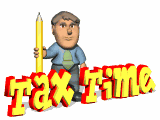 UNDANG-UNDANG No. 7 TAHUN 1983, No. 17 TAHUN 2000  sebagaimana telah diubah terakhir dengan UNDANG-UNDANG
 No. 36 TAHUN 2008.
OBJEK   PAJAK
Pasal 4 ayat (1)
PENGHASILAN
1. SETIAP TAMBAHAN KEMAMPUAN EKONOMIS YANG DITERIMA ATAU DIPEROLEH BAIK YANG BERASAL DARI INDONESIA MAUPUN DARI LUAR INDONESIA :
YANG DAPAT DIPAKAI UNTUK KONSUMSI
ATAU MENAMBAH KEKAYAAN WAJIB PAJAK

DENGAN NAMA DAN DLM BENTUK APAPUN TERMASUK :
PENGGANTIAN ATAU IMBALAN BERKENAAN DENGAN PEKERJAAN ATAU 
      JASA YANG DITERIMA ATAU DIPEROLEH TERMASUK GAJI, UPAH, 
      TUNJANGAN, HONORORARIUM, KOMISI, BONUS, GRATIFIKASI, 
      UANG PENSIUN, ATAU IMBALAN DALAM BENTUK LAINNYA, 
      KECUALI DITENTUKAN LAIN DALAM UNDANG-UNDANG INI.
b. HADIAH DARI UNDIAN ATAU PEKERJAAN ATAU KEGIATAN DAN PENGHARGAAN                          
C. LABA USAHA                                                         
d. KEUNTUNGAN KARENA PENJUALAN ATAUKARENA PENGALIHAN HARTA,
    TERMASUK :
	1. KEUNTUNGAN KARENA PENGALIHAN HARTA KEPADA PERSEROAN, PERSEKUTUAN, 
          BADAN LAINNYA SEBAGAI PENGGANTI SAHAM/ PENYERTAAN MODAL
	2. KEUNTUNGAN YANG DIPEROLEH PERSEROAN, PERSEKUTUAN, DAN BADAN
          LAINNYA KARENA PENGALIHAN HARTA KEPADA PEMEGANG SAHAM, SEKUTU
          ATAU ANGGOTA
    	3. KEUNTUNGAN KARENA LIKUIDASI, PENGGABUNGAN, PELEBURAN, PEMEKARAN,
          PEMECAHAN, ATAU PENGAMBILALIHAN USAHA
	4. KEUNTUNGAN KARENA PENGALIHAN HARTA BERUPA HIBAH, BANTUAN ATAU
          SUMBANGAN, KECUALI YANG DIBERIKAN KEPADA KELUARGA SEDARAH DALAM 
	    GARIS KETURUNAN LURUS SATU DERAJAT, DAN BADAN KEAGAMAAN ATAU 
          BADAN PENDIDIKAN ATAU BADAN SOSIAL ATAU PENGUSAHA KECIL TERMASUK
          KOPERASI YANG DITETAPKAN OLEH MENTERI KEUANGAN, SEPANJANG TIDAK
	    ADA HUBUNGAN DENGAN USAHA, PEKERJAAN, KEPEMILIKAN ATAU
	    PENGUASAAN ANTARA PIHAK-PIHAK YANG BERSANGKUTAN
e. PENERIMAAN KEMBALI PEMBAYARAN PAJAK YANG TELAH DIBEBANKAN SEBAGAI
    BIAYA
BESARNYA PENGHASILAN TIDAK KENA PAJAK
( P T K P )
UNTUK DIRI  WAJIB PAJAK ORANG PRIBADI

TAMBAHAN UNTUK WAJIB KAWIN (ISTERI)    
TAMBAHAN UNTUK SEORANG ISTERI YANG
PENGHASILANNYA DIGABUNG DENGAN      
 PENGHASILAN SUAMI SEPERTI DIMAKSUD  
PASAL 8 Ayat (1)                                                
TAMBAHAN UNTUK SETIAP ANGGOTA KE    
 LUARGA SEDARAH DAN KELUARGA SEMEN
  DA GARIS KETURUNAN LURUS SERTA ANAK
  ANGKAT YG MENJADI TANGGUNGAN SEPE  
 NUHNYA MAKSIMAL 3 ORANG UNTUK SETI 
 AP KELUARGA
Rp 54.000.000.
  Rp   4.500.000.-
    Rp 54.000.000.



    Rp.  4.500.000.-
MULAI TAHUN
PAJAK 2016
PENERAPAN PTKP
-AWAL TAHUN PAJAK ,  ATAU
-AWAL BAGIAN TAHUN PAJAK
PENYESUAIAN BESARNYA PTKP SEBAGAIMANA DIMAKSUD
DIATAS DITETAPKAN DENGAN KEPUTUSAN MENTERI KEUANGAN
Karakteristik PPN
PPN adalah Pajak Obyektif
PPN bersifat Multi-stage
PPN menggunakan 
Indirect subtraction method
Credit method
Invoice method
PPN merupakan pajak atas konsumsi umum dalam negeri
PPN bersifat netral
PPN tidak menimbulkan pajak berganda
Mekanisme PPN
Objek PPN
Pajak Pertambahan Nilai dikenakan atas	:
penyerahan Barang Kena Pajak di dalam Daerah Pabean yang dilakukan oleh Pengusaha;
impor Barang Kena Pajak;
penyerahan Jasa Kena Pajak di dalam Daerah Pabean yang dilakukan oleh Pengusaha;
pemanfaatan Barang Kena Pajak tidak berwujud dari luar Daerah Pabean di dalam Daerah Pabean;
pemanfaatan Jasa Kena Pajak dari luar Daerah Pabean di dalam Daerah Pabean; atau
ekspor Barang Kena Pajak oleh Pengusaha Kena Pajak.
	(Pasal 4 UU No.8/1983 stdtd UU No.42/2009)
Objek PPN
Pajak Pertambahan Nilai dikenakan atas:
Kegiatan Membangun Sendiri Yang Dilakukan Tidak Dalam Kegiatan Usaha/Pekerjaan
Penyerahan Aktiva Yang Menurut Tujuan Semula Tidak Untuk Diperjualbelikan (Bukan Inventory)
(Pasal 16C dan Pasal 16D)
Subjek PPN
PKP
adalah Pengusaha yang melakukan penyerahan Barang Kena Pajak dan atau penyerahan Jasa Kena Pajak yang dikenakan pajak berdasarkan Undang-undang ini, tidak termasuk Pengusaha Kecil yang batasannya ditetapkan dengan Keputusan Menteri Keuangan, kecuali Pengusaha Kecil  yang memilih untuk dikukuhkan sebagai Pengusaha Kena Pajak.
Pengusaha
adalah orang pribadi atau Badan yang dalam kegiatan usaha atau pekerjaannya menghasilkan barang, mengimpor barang, mengekspor barang, melakukan usaha perdagangan, memanfaatkan barang tidak berwujud dari luar Daerah Pabean, melakukan usaha jasa, atau memanfaatkan jasa dari luar Daerah Pabean.
Pengusaha Kecil
Pengusaha yang selama 1 tahun buku melakukan penyerahan BKP atau JKP dengan jumlah peredaran < Rp600.000.000 (KMK 571/2003)
Atas penyerahan BKP/JKP yang dilakukan oleh Pengusaha Kecil TIDAK dikenakan PPN (KMK 552/2000 stdtd PMK 68/2010)
PMPKP
Pengusaha Kecil yang Memilih Dikukuhkan sebagai PKP berlaku sepenuhnya UU No.8/1983 stdtd UU No.18/2000 stdtd UU No.42/2010 
(KMK 552/2000 stdtd PMK 68/2010)
Dasar Pengenaan Pajak
Dasar Pengenaan Pajak adalah 
Jumlah Harga Jual/Penggantian, 
Nilai Impor
Nilai Ekspor atau 
Nilai Lain yang ditetapkan dengan Keputusan Menteri Keuangan yang dipakai sebagai dasar untuk menghitung pajak yang terutang
Penghitungan PPN
Pajak Masukan
PPN yang seharusnya sudah dibayar karena perolehan BKP/penerimaan JKP/pemanfaatan BKP tidak berwujud dari LN/impor BKP/pemanfaatan JKP dari LN
Pajak Keluaran
PPN terutang yang wajib dipungut oleh PKP yang melakukan penyerahan BKP/JKP atau ekspor BKP
Pajak Masukan dalam suatu Masa Pajak dikreditkan dengan Pajak Keluaran untuk Masa Pajak yang sama
PM < PK = Kurang Bayar  Setor
PM > PK = Lebih Bayar  Kompensasi / Restitusi
Pengusaha kena pajak yg dapat menggunakan pedoman penghitungan pengkreditan pajak masukan adalah PKP yang mempunyai peredaran usaha Rp.1.800.000.000,- untuk setiap tahun buku  sesuai dengan 
PMK NOMOR 45/PMK.03/2008 stdtd  PMK NOMOR 74/PMK.03/2010
Besarnya pajak masukan adalah sebesar 60 %dari PPN keluaran untuk penyerahan JKP, dan 70 % dari PPN keluaran untuk penyerahan BKP
PKP yang melakukan kegiatan usaha tertentu sesuai dengan PMK NOMOR 79/PMK.03/2010 dalam menghitung besarnya pajak masukan sebesar 90% dari PPN keluaran dalam hal PKP melakukan penyerahan kendaraan bermotor bekas secara eceran
	dan 80% dari PPNkeluaran dalam hal PKP melakukan penyerahan emasperhiasan secara eceran
Penghitungan PPN
PM yang tidak dapat dikreditkan menurut cara sebagaimana diatur dalam Pasal 9 ayat (2) UU PPN :
perolehan BKP atau JKP sebelum Pengusaha dikukuhkan sebagai PKP
perolehan BKP atau JKP yang tidak mempunyai hubungan langsung dengan kegiatan usaha
perolehan dan pemeliharaan kendaraan bermotor sedan, jeep, station wagon, van, dan kombi kecuali merupakan barang dagangan atau disewakan
pemanfaatan BKP tidak berwujud atau pemanfaatan JKPdari luar Daerah Pabean sebelum Pengusaha dikukuhkan sebagai PKP;
perolehan BKPatau JKP yang bukti pungutannya berupa Faktur Pajak Sederhana;
perolehan BKP atau JKP yang Faktur Pajaknya tidak memenuhi ketentuan sebagaimana dimaksud dalam Pasal 13 ayat (5);
pemanfaatan BKP tidak berwujud atau pemanfaatan JKP dari luar Daerah Pabean yang Faktur Pajaknya tidak memenuhi ketentuan sebagaimana dimaksud dalam Pasal 13 ayat (6);
perolehan BKP atau JKP yang Pajak Masukannya ditagih dengan penerbitan ketetapan pajak;
perolehan BKP atau JKP yang Pajak Masukannya tidak dilaporkan dalam Surat Pemberitahuan Masa Pajak Pertambahan Nilai, yang diketemukan pada waktu dilakukan pemeriksaan
Penghitungan PPN
Contoh Penghitungan
PKP C adalah pabrik tekstil, membeli bahan baku berupa benang Rp1.100.000 (termasuk PPN). Benang ini kemudian diolah menjadi kain dan dijual dengan harga Rp2.300.000. Berapakah PPN yang harus disetorkan oleh PKP C?
Jawab :
PM		= 1100000/1000000*10%= ….
PK		= 10%*2.300.000= ….
LB/KB	= PK - PM….
Saat Pajak Terutang
Terutangnya pajak pada saat :
Penyerahan BKP;
Impor BKP;
Penyerahan JKP;
Pemanfaatan BKP tidak berwujud dari luar daerah pabean
Pemanfaatan JKP dari luar daerah pabean
Ekspor BKP
Dalam hal pembayaran diterima sebelum : 
penyerahan Barang Kena Pajak atau sebelum penyerahan Jasa Kena Pajak, atau dalam hal pembayaran dilakukan sebelum dimulainya pemanfaatan Barang Kena Pajak tidak berwujud sebagaimana dimaksud dalam Pasal 4 huruf d atau Jasa Kena Pajak dari luar Daerah Pabean sebagaimana dimaksud dalam Pasal 4 huruf e, saat terutangnya pajak adalah pada saat pembayaran.
Dasar akrual 
Pemungutan Pajak Pertambahan Nilai dan Pajak Penjualan Atas Barang Mewah menganut prinsip akrual, artinya terutangnya pajak terjadi pada saat penyerahan Barang Kena Pajak atau pada saat penyerahan Jasa Kena Pajak, meskipun pembayaran atas penyerahan tersebut belum diterima atau belum sepenuhnya diterima, atau pada saat impor Barang Kena Pajak. Saat terutangnya pajak untuk transaksi yang dilakukan melalui "electronic commerce" tunduk pada ayat ini.
Saat Pajak Terutang
Terutangnya Pajak atas penyerahan Jasa Kena Pajak, terjadi pada saat 
mulai tersedianya fasilitas atau kemudahan untuk dipakai secara nyata, baik sebagian atau seluruhnya.
Terutangnya Pajak atas impor Barang Kena Pajak, terjadi pada saat 
Barang Kena Pajak tersebut dimasukkan ke dalam Daerah Pabean.
Terutangnya Pajak atas ekspor Barang Kena Pajak, terjadi pada saat 
Barang Kena Pajak dikeluarkan dari Daerah Pabean.
Terutangnya Pajak atas penyerahan Barang Kena Pajak dalam rangka perubahan bentuk usaha atau penggabungan usaha atau pemekaran usaha atau pengalihan seluruh aktiva perusahaan yang diikuti dengan perubahan pihak yang berhak atas Barang Kena Pajak tersebut, terjadi pada saat
 ditandatanganinya akte yang berkenaan oleh Notaris. 
(PP 143/2000 Pasal 13 stdtd PP 24/2002)
Faktur Pajak
Faktur Pajak adalah bukti pungutan pajak yang dibuat oleh Pengusaha Kena Pajak yang melakukan penyerahan Barang Kena Pajak atau penyerahan Jasa Kena Pajak
Saat pembuatan, bentuk, ukuran, pengadaan, tata cara penyampaian, dan tata cara pembetulan Faktur Pajak ditetapkan oleh Direktur Jenderal Pajak
Peraturan Dirjen Pajak No. PER - 13/PJ./2010, Tgl. 24-3-2010
Faktur Pajak
Faktur Pajak adalah Faktur Pajak yang paling sedikit memuat keterangan tentang :
Nama, alamat, Nomor Pokok Wajib Pajak yang menyerahkan Barang Kena Pajak atau Jasa Kena Pajak;
Nama, alamat, Nomor Pokok Wajib Pajak Pembeli Barang Kena Pajak atau Penerima Jasa Kena Pajak;
Jenis barang atau jasa, jumlah Harga Jual atau Penggantian, dan potongan harga;
Pajak Pertambahan Nilai yang dipungut; 
Pajak Penjualan atas Barang Mewah yang dipungut; 
Kode, Nomor Seri, dan tanggal pembuatan Faktur Pajak; dan
Nama dan tanda tangan yang berhak menandatangani Faktur Pajak;


Faktur Pajak Gabungan adalah Faktur Pajak yang meliputi seluruh penyerahan yang dilakukan kepada pembeli Barang Kena Pajak atau penerima Jasa Kena Pajak yang sama selama 1 (satu) bulan kalender.
Pengusaha Kena Pajak adalah Pengusaha yang melakukan penyerahan barang kena pajak dan/atau penyerahan jasa kena pajak yang dikenai pajak berdasarkan Undang-undang

Pengusaha Kena Pajak Pedagang Eceran adalah Pengusaha yang dalam kegiatan usaha atau pekerjaan utamanya adalah melakukan usaha perdagangan dengan cara sebagai berikut : 
menyerahkan Barang Kena Pajak melalui suatu tempat penjualan eceran seperti toko, kios, atau dengan cara penjualan yang dilakukan langsung kepada konsumen akhir, atau dengan cara penjualan yang dilakukan dari rumah ke rumah;
menyediakan Barang Kena Pajak yang diserahkan di tempat penjualan secara eceran tersebut; dan
melakukan transaksi jual beli secara spontan tanpa didahului dengan penawaran tertulis, kontrak atau lelang dan pada umumnya bersifat tunai, dan pembeli pada umumnya datang ke tempat penjualan tersebut langsung membawa Barang Kena Pajak yang dibelinya.
ANALISIS
INFORMASI KEUANGAN
1
LAPORAN KEUANGAN
Laporan keuangan adalah catatan informasi keuangan suatu perusahaan pada suatu perode akuntansi yang dapat digunakan untuk menggambarkan kinerja perusahaan tersebut. 
Laporan keuangan adalah bagian dari proses pelaporan keuangan. Laporan keuangan yang lengkap biasanya meliputi:

Laporan neraca /Lap Posisi Keu(Balance Sheet)
Laporan laba/rugi (Income Statement)
Laporan posisi keuangan yang dapat disajikan berupa laporan arus kas (Cashflow)
NERACA
Neraca adalah bagian dari laporan keuangan suatu perusahaan yang dihasilkan pada suatu periode akuntansi yang menunjukkan posisi keuangan perusahaan pada akhir periode tersebut
ASET	=    KEWAJIBAN  +  EKUITAS
UNSUR-UNSUR NERACA
ASET

Aset lancar (Current Asset)
Investasi jangka panjang (Long-term Investment)
Aset tak lancar (Fixed Asset)
Aset tak berwujud (Intangible Asset)
Aset lain-lain (Other Asset)
KEWAJIBAN 

Kewajiban lancar
(hutang dagang, gaji, pajak, dll),
 
Kewajiban jangka panjang
obligasi pensiun, dll
MODAL

modal biasanya menunjuk kepada kekayaan finansial utama dalam penggunaan awal atau menjaga kelanjutan bisnis
LAPORAN LABA / RUGI
bagian dari laporan keuangan suatu perusahaan yang dihasilkan pada suatu periodeakuntansi yang menjabarkan unsur-unsur pendapatan dan beban perusahaan sehingga menghasilkan suatu laba (atau rugi) bersih
Unsur-Unsur laba / Rugi
Unsur-unsur laporan biasanya terdiri dari :

Pendapatan dari penjualan 
Dikurangi Biaya penjualan 
Laba/rugi kotor 
Dikurangi Biaya operasi 
Laba/rugi operasi 
Ditambah atau dikurangi Pendapatan/pengeluaran lain 
Laba/rugi sebelum pajak 
Dikurangi Biaya pajak 
Laba/rugi bersih
CASHFLOW
Cash flow (aliran kas) merupakan “sejumlah uang kas yang keluar dan yang masuk sebagai akibat dari aktivitas perusahaan dengan kata lain adalah aliran kas yang terdiri dari aliran masuk dalam perusahaan dan aliran kas keluar perusahaan serta berapa saldonya setiap periode.
Analisis laporan keuangan yang banyak digunakan adalah analisis tentang rasio keuangan. Berdasarkan sumber analisis, rasio keuangan dapat dibedakan menjadi :
    a. Perbandingan  Internal  (Time  Series  Analysis)   
        yaitu  membandingkan  rasio-rasio finansial 
        perusahaan  dari satu periode ke periode lainnya.
    b. Perbandingan Eksternal (Cross Sectional Approach)
        yaitu membandingkan rasio- rasio  antara 
        perusahaan satu dengan  perusahaan yang lainnya
        yang  sejenis pada saat yang bersamaan atau
        membandingkannya dengan rasio rata-rata industri 
        pada saat yang sama.
Analisa Ratio Keuangan
“Rasio “ merupakan alat yang dinyatakan dalam arithmetical term yang dapat digunakan untuk menjelaskan hubungan antara dua macam data finansial
Analisa Ratio Keuangan
1. Suatu cara untuk menganalisa hubungan dari berbagai
         pos  dalam suatu laporan keuangan
2. Hasil dan analisa ini merupakan dasar untuk dapat 
    mengintrepretasikan kondisi keuangan dan hasil operasi
    perusahaan
3
Dua cara perbandingan
1.   Membandingkan rasio sekarang (present ratio) dengan rasio-rasio dari waktu-waktu yang lalu (ratio histories) atau dengan rasio-rasio yang diperkirakan untuk waktu-waktu yang akan datang dari perusahaan yang sama
2.     Membandingkan rasio-rasio dari suatu perusahaan (rasio perusahaan) dengan rasio-rasio semacam dari perusahaan lain yang sejenis atau industri (ratio industry/ratio standart) untuk waktu yang sama.
5
Macam rasio Berdasarkan sumbernya
• Rasio-rasio neraca (balance sheet ratios) - financial ratios
•  Rasio-rasio laporan rugi dan laba (income statement ratios) - Operating ratios 
•  Rasio-rasio antar laporan ( inter- statement rations) - Financial operating ratios
8
Pengelompokan Rasio
•  Rasio likuiditas
- Rasio untuk mengukur likuiditas perusahaan •  Ratio leverage
- Rasio  untuk  mengukur  sejauh  mana  aktiva perusahaan dibiayai dengan hutang
•  Rasio-rasio aktivitas
-  Rasio untuk mengukur seberapa besar efektifitas perusahaan  dalam  mengerjakan  sumber-sumber dananya
•  Rasio-rasio profitabilitas
- Rasio yang menunjukan hasil akhir dari sejumlah kebijaksanaan dan keputusan - keputusan
9